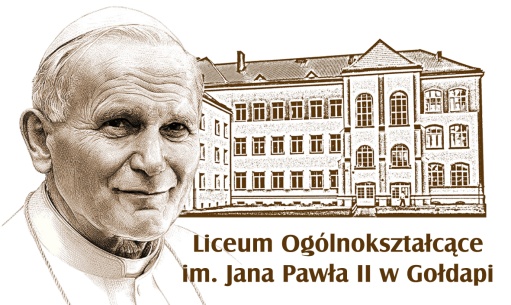 Liceum Ogólnokształcące im. Jana Pawła IIul. Księdza Popiełuszki 2 
19-500 Gołdap
tel. (087) 615-06-99 
fax. (087) 615-10-82e-mail: logoldap@poczta.onet.pl
strona: www.logoldap.edupage.org

Informacja za rok szkolny 
2020/2021
Działalność szkoły w roku szkolnym 2019/2020
Baza szkoły
Kadra
Uczniowie
Wyniki egzaminów zewnętrznych
Pomoc materialna uczniom
BAZA SZKOŁY
Liczba budynków – 2 (szkoła i sala gimnastyczna),
Liczba sal wykorzystywanych do celów dydaktycznych – 15,
Pracownie komputerowe z dostępem do Internetu -2 (32 komputery),
Biblioteka z centrum multimedialnym – 1 (8 komputerów z dostępem do Internetu),
Sala gimnastyczna – 1 (200 m2),
Siłownia – 1 (28m2),
Sala do tenisa stołowego – 1 (28m2),
Bisko do piłki ręcznej (asfaltowe) – 1 (703m2),
BAZA SZKOŁY
BAZA SZKOŁY
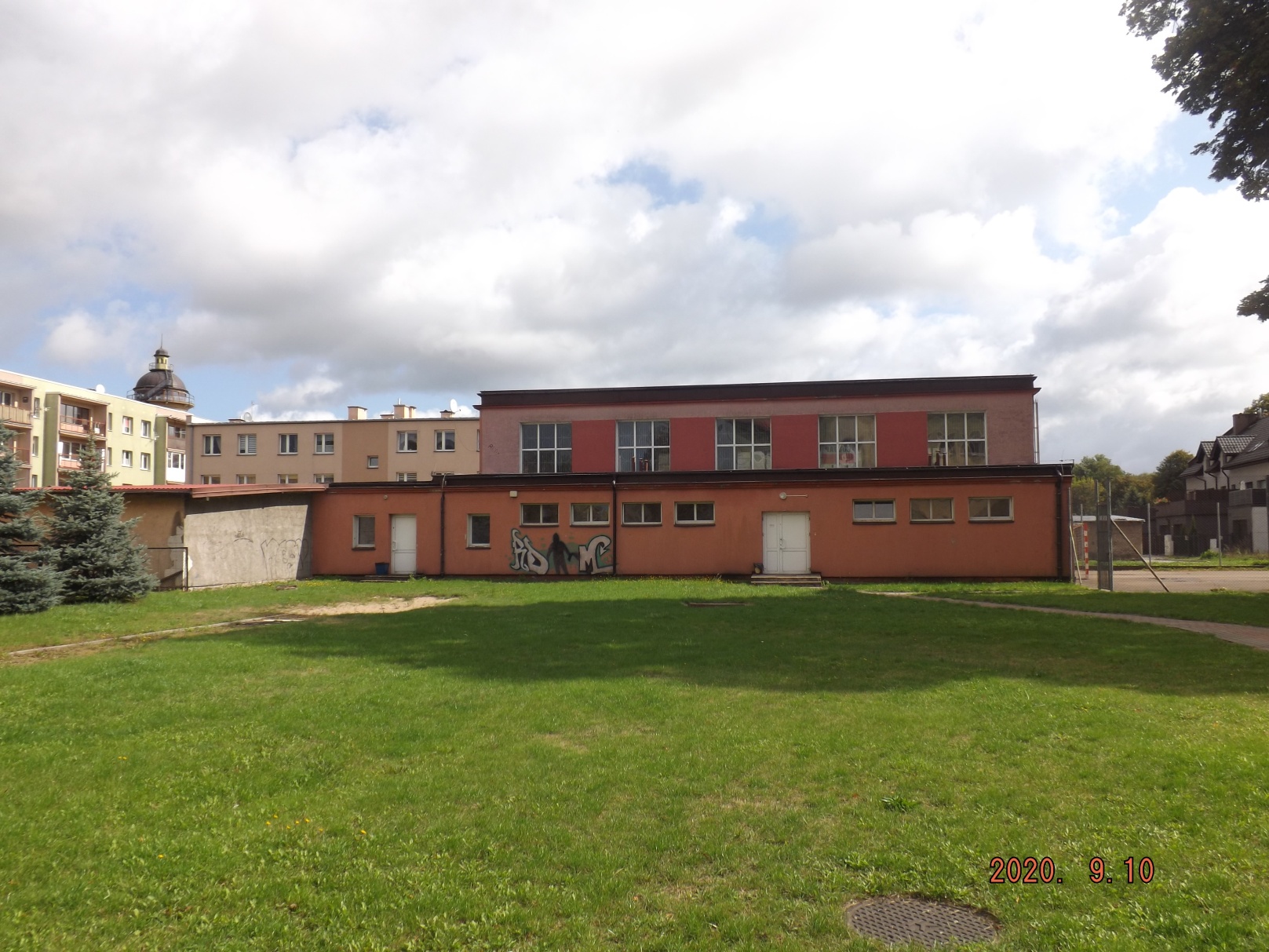 BAZA SZKOŁY
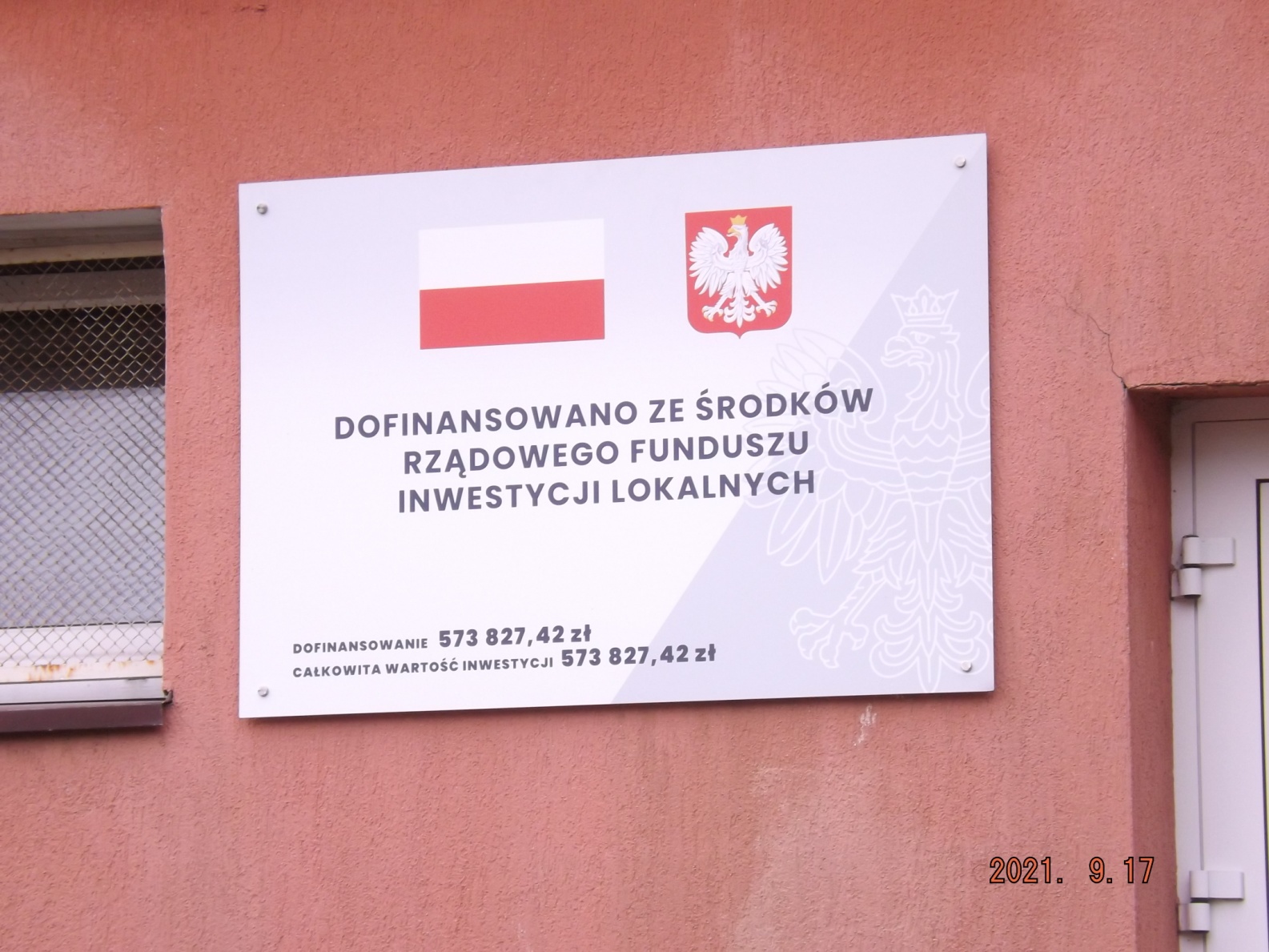 BAZA SZKOŁY
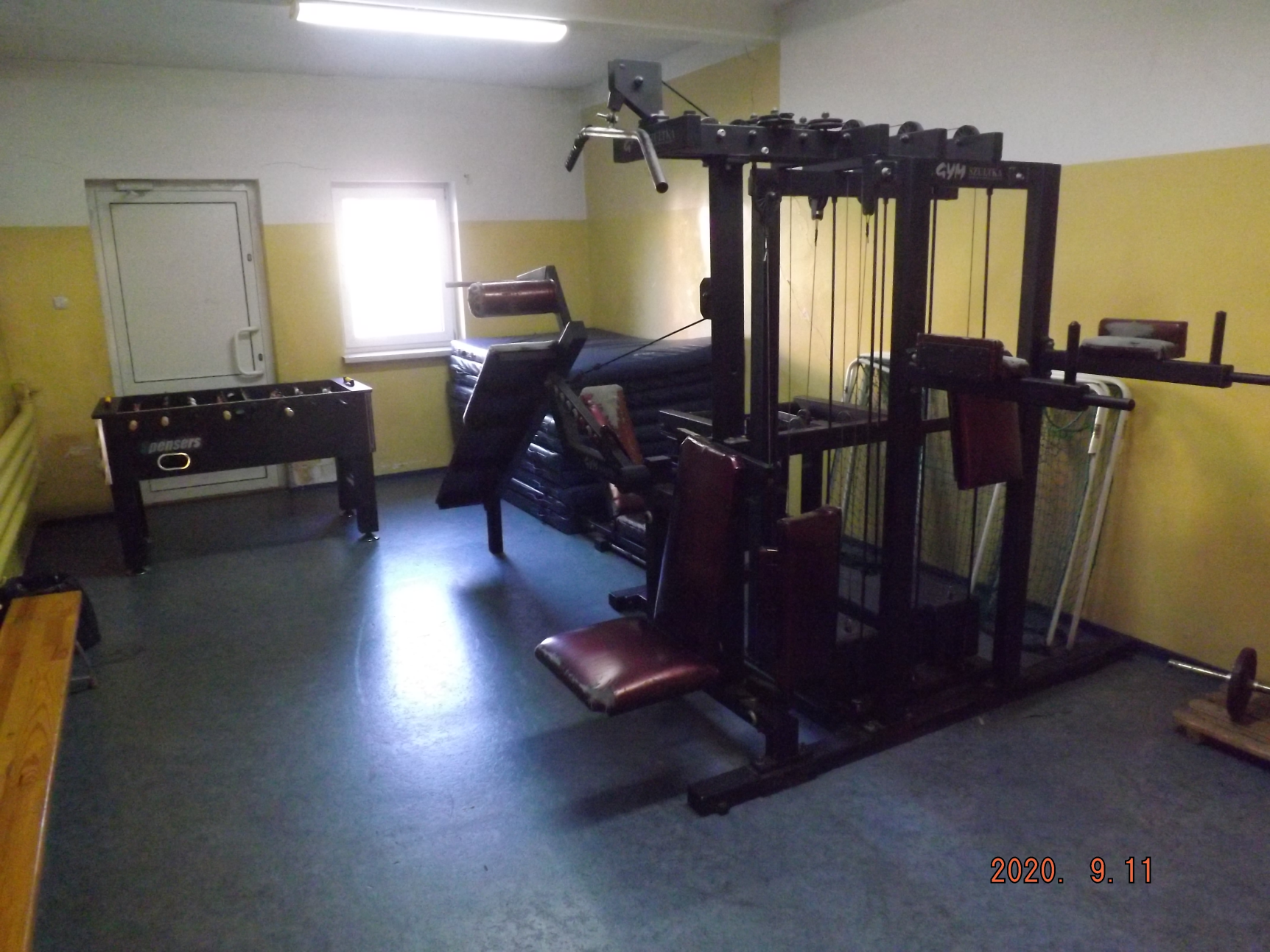 BAZA SZKOŁY
BAZA SZKOŁY
BAZA SZKOŁY
Pracownia z tablicą interaktywną
Pokój nauczycielski
Kadra
Nauczyciele według stopni awansu
Uczniowie
Wyniki egzaminów maturalnych
Pomoc finansowa uczniom
Stypendium Starosty (1 uczeń). (1000 zł)
Stypendium Premiera (2 uczeń) (2500 zł )
Fundacja Rozwoju Regionu Gołdap – (6 uczniów- (2000 zł.)
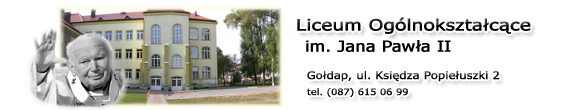 Liceum Ogólnokształcące im. Jana Pawła IIul. Księdza Popiełuszki 2 
19-500 Gołdap
tel. (087) 615-06-99 
fax. (087) 615-10-82e-mail: logoldap@poczta.onet.pl
strona: www.logoldap.edupage.org

Dziękuję za uwagę